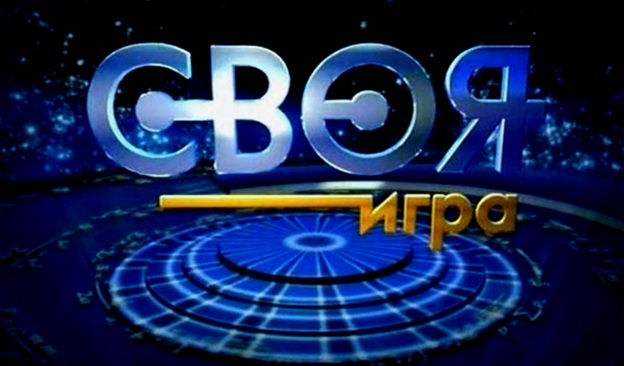 1 раунд
4
5
3
4
5
3
4
5
3
4
3
5
2 раунд
3
4
5
4
3
5
4
5
3
4
3
5
ФИНАЛ
ПРИЧАСТИЯ БЫВАЮТ СОВЕРШЕННОГО И НЕСОВЕРШЕННОГО ВИДА; НАСТОЯЩЕГО, ПРОШЕДШЕГО И БУДУЩЕГО ВРЕМЕНИ. ИЗМЕНЯЮТСЯ ПО ЧИСЛАМ, ПАДЕЖАМ. В ПРЕДЛОЖЕНИИ ЯВЛЯЮТСЯ ОБСТОЯТЕЛЬСТВАМИ.
да
нет
3
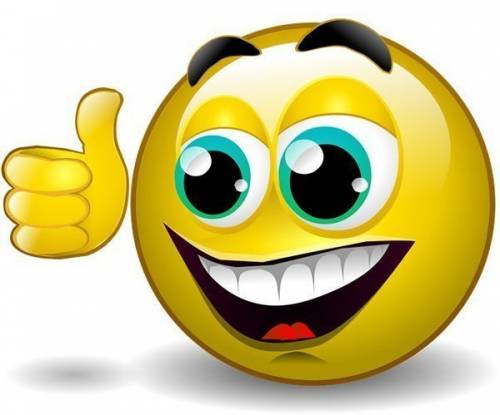 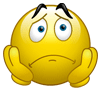 0
Действительные причастия обозначают признак, который возник у предмета под действием другого предмета.
нет
да
4
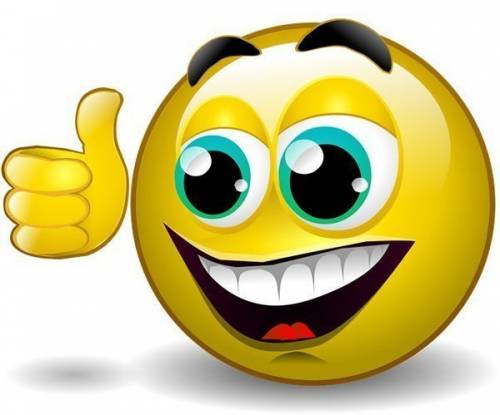 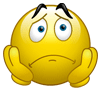 0
Действительные причастия настоящего времени образуются при помощи суффиксов –ущ-, -ющ-; -ащ-,  
-ящ-.
нет
да
5
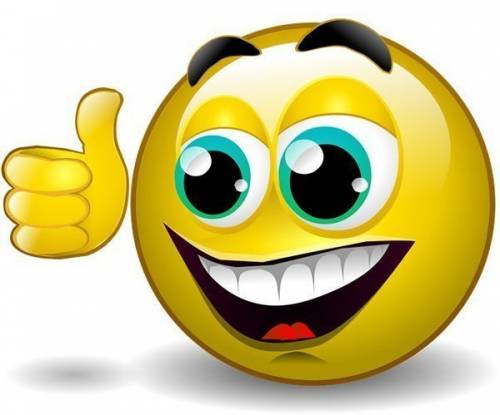 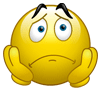 0
Деепричастный оборот является одним членом в предложении – определением.
нет
да
Частица не с деепричастиями пишется раздельно.
нет
да
Деепричастие – самостоятельная часть речи, которая обозначает добавочное действие при основном действии, выраженном глаголом.
да
нет
3
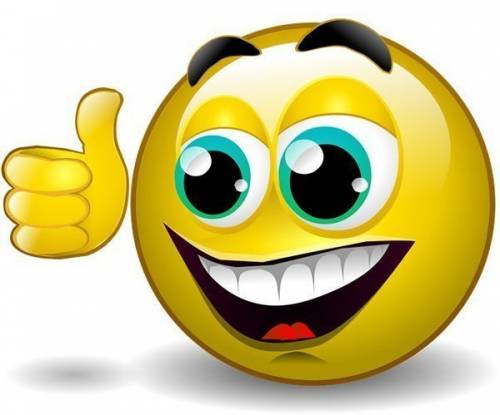 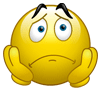 0
4
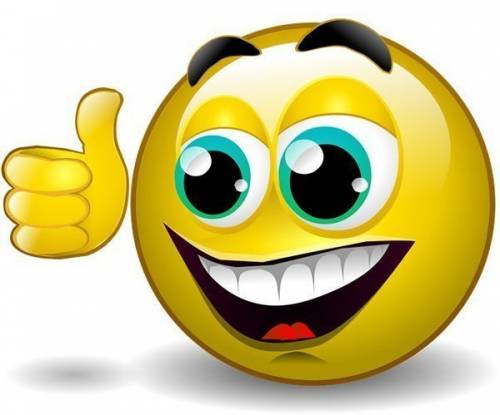 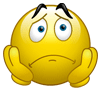 0
5
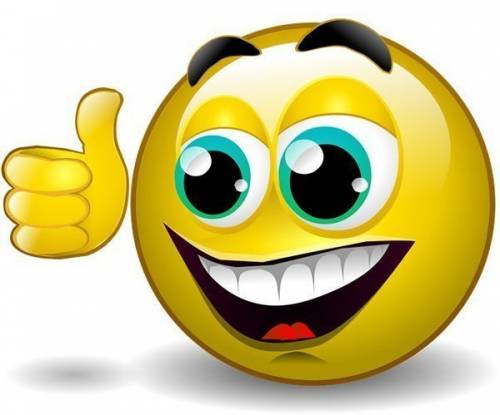 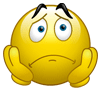 0
Наречие – самостоятельная часть речи, которая обычно обозначает признак предмета. Наречия отвечают на вопросы где? когда? куда?
нет
да
Наречия изменяются по разрядам и по степени сравнения.
нет
да
В предложении наречие является обстоятельством.
нет
да
Глагол – самостоятельная часть речи, которая обозначает действие и отвечает на вопрос что делать? что сделать?
да
нет
Глагол имеет совершенный и несовершенный вид.
    Глаголы совершенного вида отвечают на вопрос что сделать.
да
нет
Переходные глаголы имеют при себе существительное в Именительном падеже без предлога.
да
нет
Как писать правильно?
жеваный
кованый
нечаянный
жеваный
кованый
нечаянный
жеванный
кованный
нечаянный
жеванный
кованный
нечаянный
Как писать правильно?
притензия
галлерея
аквариум
претензия
галерея
аквариум
Как писать правильно?
присутствовать
колонна
калитка
пресутствовать
колонна
колитка
Кто автор картины?
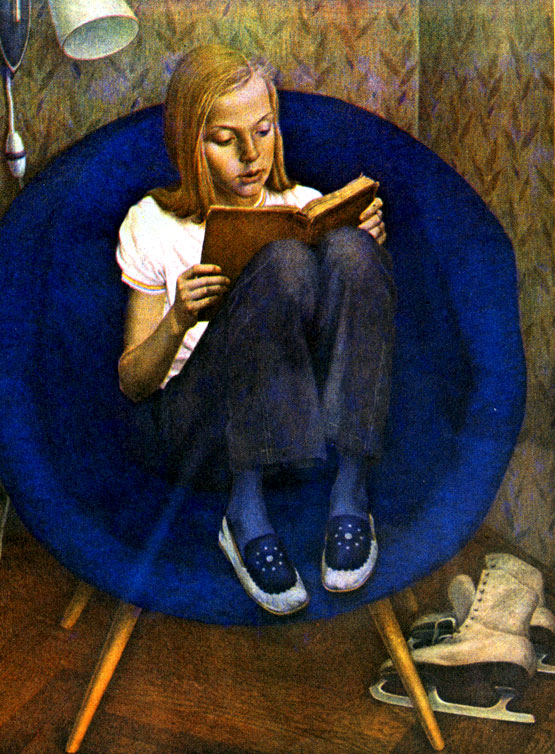 Е.Широков
В.Хабаров
Кто автор картины?
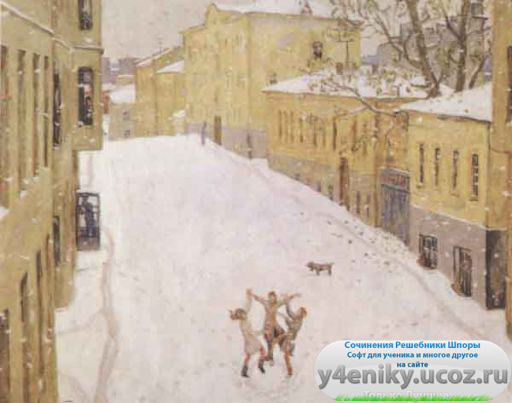 Е.Широков
И.Попов
Кто автор картины?
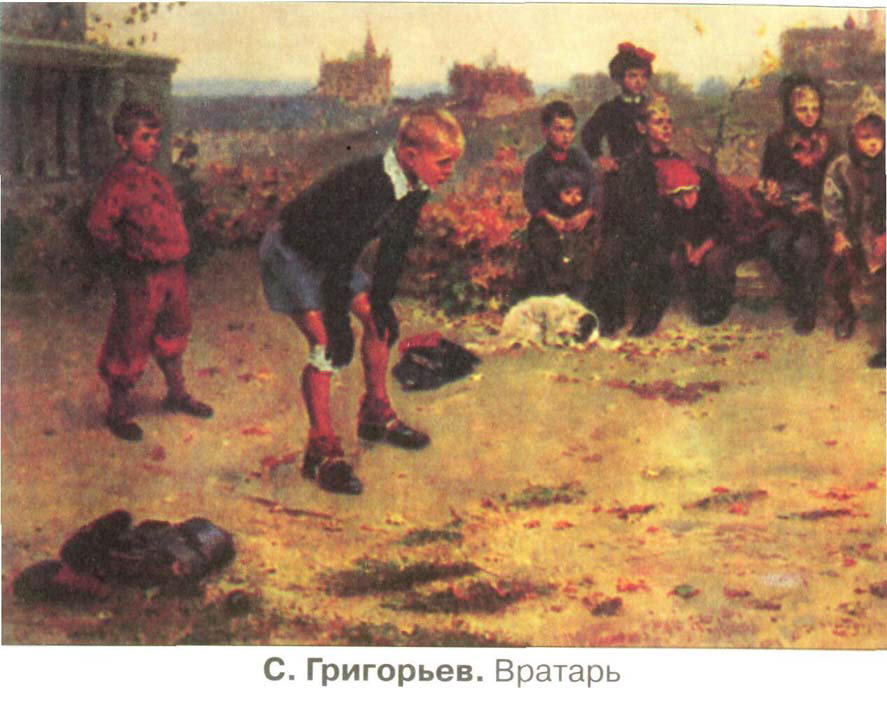 А.Сайкина
С.Григорьев
Сколько звонких согласных в слове марсианка?
3
5
Назовите произведение, из
которого приведены следующие
строки: «Да, были люди в наше
время …»
БОРОДИНО
МОРОЗ КРСНЫЙ НОС
ГРАФИКА – это раздел науки о языке, в котором изучаются способы обозначения звуков на письме.
да
нет
Устное народное творчество – это художественная коллективная творческая деятельность народа, отражающая его жизнь, воззрения, идеалы; создаваемые народом и бытующие в народных массах поэзия
да
нет
Определите жанр УНТ.
Дружба не терпит никакого обмана и 
рвётся там, где начинается ложь.
басня
пословица
Определите жанр УНТ.
Солнышко, покажись! Красное, снарядись! Поскорей, не робей, Нас ребят обогрей!
считалка
закличка
3
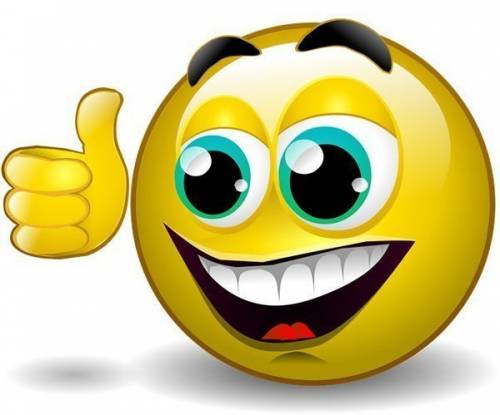 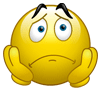 0
4
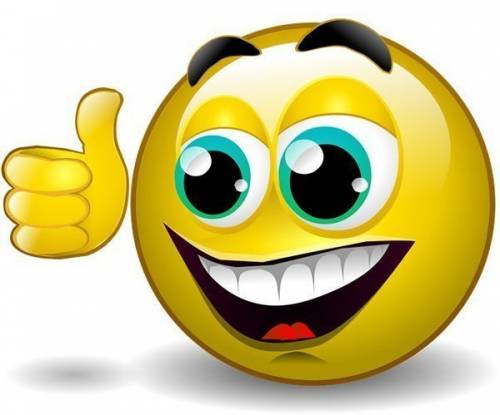 5
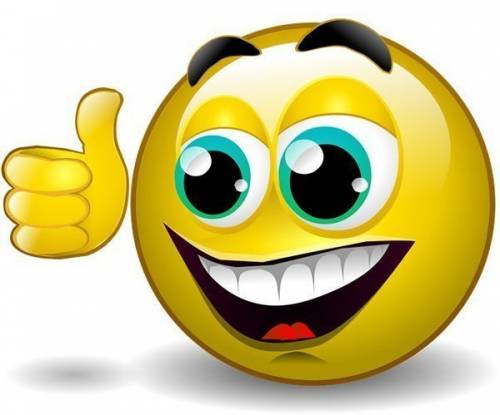 Отгадай загадку.
Соберите из спичек фигуру как на рисунке, а затем 
Попробуйте убрать шесть спичек, чтобы 
получилось три квадрата.
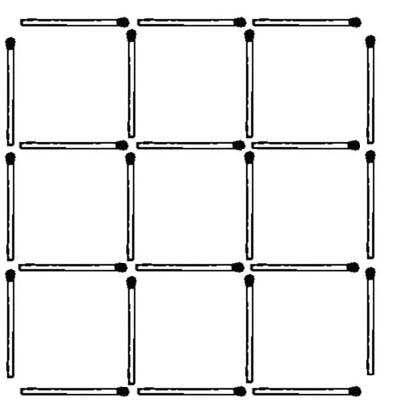 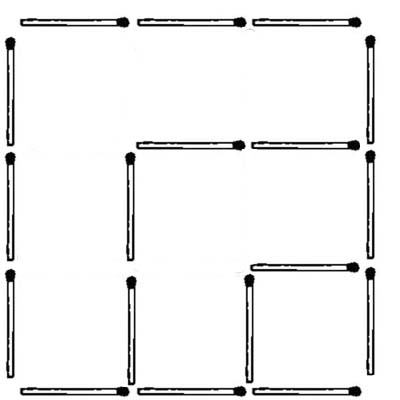 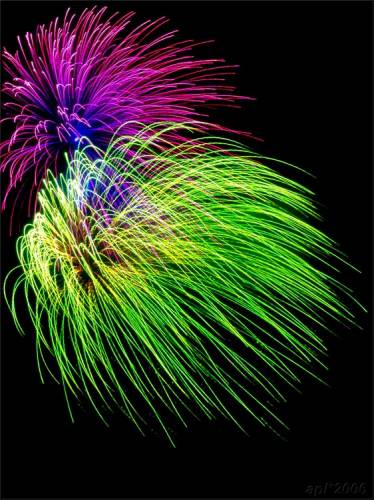 МОЛОДЦЫ!